Politické instituce a modely vládnutí v ČR
Koalice
Literatura
Laver, M. (1998). MODELS OF GOVERNMENT FORMATION. Annual Review of Political Science, 1(1), 1–25. doi:10.1146/annurev.polisci.1.1.1
Müller, W. C., & Strom, K. (2003). Coalition governments in Western Europe. Oxford: Oxford University Press.
Kopeček, L. (2013). "Opoziční smlouvy „za kopečky“ II.: Byl pakt ČSSD a ODS z let 1998-2002 demokratickou deviací? (druhá část)". Středoevropské politické studie 4:284-299.
Teorie koalic
Proč vznikají a zanikají koalice?
Jaké koalice mají větší pravděpodobnost vzniku?
Klasifikace a systematizace empirických případů.
Důvod vzniku
Kontext pluralitní společnosti
Agregace zájmů
Účinek volebního systému
Fragmentace parlamentu
Institucionální nastavení
Konsociační demokracie
Klíčové proměnné
Princip minimax
Minimalizace počtu stran
Maximalizace parlamentní většiny
Ideologie
Politický program
Anti-systémové strany
Alokace portfolia
Ideologie
Proporcionalita
Klíčové proměnné
Stranický systém
Formát
Mechanismus
Právní rámec
Vyjádření důvěry, jmenování premiéra,…
Organizace politických stran
Schvalování členství v koalici
Path dependence
Institucionalizace stranického systému
Osobní vztahy
Klasifikace koalic
Dle účelu vzniku
Volební X vládní
Dle síly vládní většiny
Menšinové
Většinové
Velké
Dle ideologie
Ideologicky ne/propojené
Klasifikace koalic
Minimal Winning Coalition – MWC
Všechny varianty s dostatečným počtem mandátů
Není však přidán žádný aktér navíc (surplus)
Minimum Size Coalition – MSC 
minimální počet mandátů
Bargaining Proposition – BP
Minimální počet stran
Minimal range coalition – MRC
Roli hraje relativní ideologická blízkost + minimální počet mandátů
Minimal Connected Winning Coalition – MCWC
Jsou přidávány ideologicky blízké strany, dokud není dosaženo většiny
Minimal vs. Minimum?
Klasifikace koalic
Teorie koalic
Dvě tradice výzkumu
Teorie her (americká tradice)
Empirické teorie (evropská tradice)
Teorie her
Riker
Theory of Political Coalitions
Nejen vládní koalice – obecnější fenomén
Aktéři jsou unitární
Předpoklad racionálního jednání
Minimalizace legislativní většiny X maximalizace postů v exekutivě
Důraz na office-seeking strategii aktérů
Empirické teorie
Testování obecnějších předpokladů
Office i policy-seeking argumentace
Policy-seeking
Hlavní motivací je prosadit maximum programových bodů
Ideologická soudržnost může pozitivně ovlivňovat životnost vlády
Axelrod
minimal connected winning coalitions
Vysvětlení (poměrně časté) existence menšinových vlád
Alokace portfolia
Office-seeking strategie
Proporcionální rozdělení resortů odpovídá rozložení sil v legislativě
Policy-seeking strategie
Ideologie strany má vliv na výběr portfolia
Vote-seeking strategie
Může se jevit jako výhodné zůstat mimo vládu
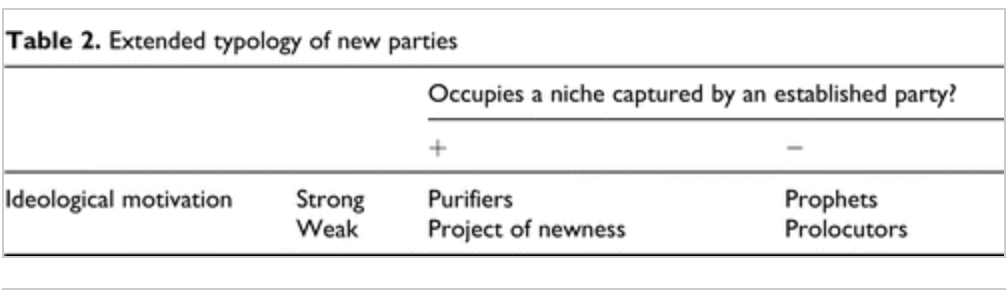 Alokace portfolia
Strategie aktérů
Votes
Policy
Office
Path dependece